Графический интерфейс операционных систем и приложений.
Представление информационного пространства с помощью графического интерфейса.
Графический интерфейс представляет собой совокупность диалоговых панелей, меню и окон.
Графический интерфейс позволяет осуществлять взаимодействие человека с компьютером в форме диалога с использованием окон, меню, диалоговых панелей и элементов управления.
Диалоговые панели
Кнопка;
Текстовое поле;
Раскрывающийся список;
Ползунок;
Переключатель;
Флажок;
Счетчик.
Окна.
Заголовок окна;
Рабочая область;
Меню управления состоянием окна;
Меню окна;
Кнопки управления состоянием окна;
Панели инструментов;
Границы;
Полосы прокрутки.
Контекстное меню дисков, папок и файлов позволяют ознакомиться с их свойствами, а также выполнить над этими объектами различные операции (копирование, перемещение, удаление и др.)
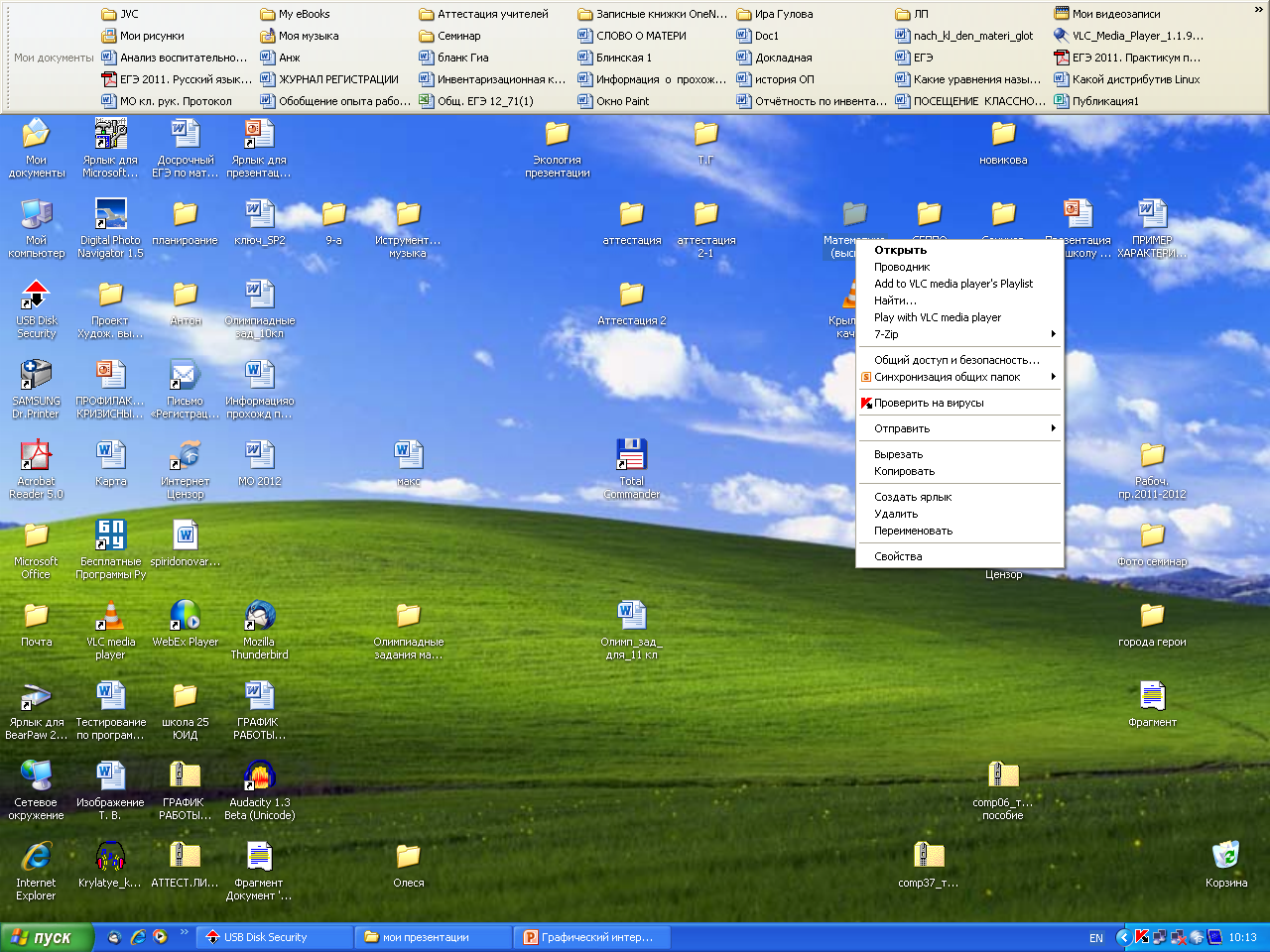